Símenntunarmiðstöðvar -námsleiðir í fullorðinsfræðsluerindi flutt á málþingi 23. nóvember 2017 í tilefni evrópsku starfsmenntavikunnar
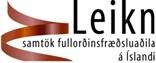 Námsleiðir í fullorðinsfræðslu
Guðrún Vala Elísdóttir M.Ed. Náms- og starfsráðgjafi 
og verkefnastjóri hjá Símenntunarmiðstöðinni á Vesturlandi.

Formaður Leiknar 
Samtök fullorðinsfræðsluaðila á Íslandi.
Námsleiðir í fullorðinsfræðslu
Fullorðinsfræðsla/framhaldsfræðsla: í lögum um framhaldsfræðslu er hún skilgreind þannig: ,,Hvers konar nám, úrræði og ráðgjöf sem er ætlað að mæta þörfum einstaklinga með stutta formlega skólagöngu að baki og er ekki skipulagt á grundvelli laga um framhaldsskóla eða háskóla“ (Lög um framhaldsfræðslu, 2010).
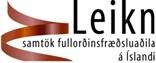 Námsleiðir í fullorðinsfræðslu
Símenntun/ævimenntun: er skilgreind sem ,,nám er æviverk sem lýkur ekki þegar hefðbundinni skólagöngu lýkur, heldur er ferli sem varir allt lífið“ (Menntamálaráðuneytið, 1998). 
Í skýrslu Evrópusambandsins er símenntun/ævimenntun (lifelong learning) skilgreind sem allt það námsferli sem hefur það að markmiði að auka þekkingu, hæfni og færni í persónulegu, borgaralegu, félagslegu eða í atvinnulegu samhengi, bæði formleg menntun og óformleg (Commission of the European Communities, 2001).
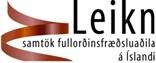 Námsleiðir í fullorðinsfræðslu
Markmið fræðslumiðstöðva
,,að efla og styrkja íslenskt atvinnulíf og samfélag með endur- og símenntun sem tekur mið af þörfum atvinnulífs og einstaklinga og skal sérstaklega hugað að þörfum íbúa á viðkomandi svæði“.
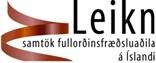 Námsleiðir í fullorðinsfræðslu
Stóriðjuskóli í samstarfi við NA og FVA 
Fiskvinnslunám, Landnemaskóli og Opnar smiðjur 
Stökkpallurinn í samstarfi við Starfsendurhæfingu Vesturlands. 
Önnur námskeið t.d. skyndihjálp, ferilskrágerð, átthaganám, matarframleiðsla, bókmenntir, íslenska o.fl.
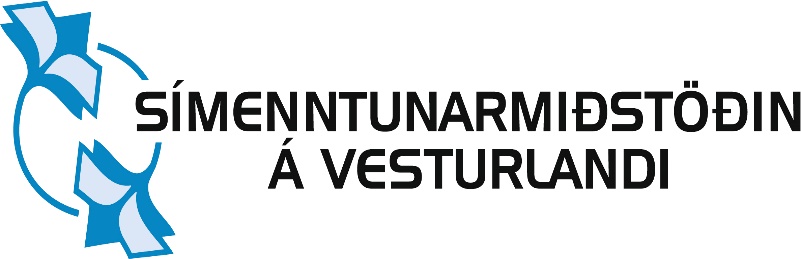 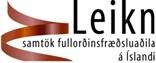 Námsleiðir í fullorðinsfræðslu
Fiskvinnslunámskeið
Smáskipanám
Stökkpallurinn 
Stjórnendanámskeið 
Vinnutengd námskeið ,,streita og kulnun” ,,Innsæi stjórnandans“ og grunnnámskeið í verkefnastjórnun o.fl.

      Fræðslumiðstöð Vestfjarða
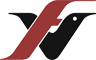 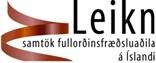 Námsleiðir í fullorðinsfræðslu
Boðið upp á brúarnám í Leikskólaliða, stuðningsfulltrúa og Félagsliðabrúm. 
Þar er sölu, markaðs og rekstrarnám, Help-start (enska fyrir lesblinda), og svo eru smiðjur, eins og málun, teikning, textíl, fablab og málmsuða. 
Sterkari starfsmaður fyrir starfsfólk grunnskóla
Fisktækninám í samvinnu við Menntaskólann á Tröllaskaga og fisktækniskólann.
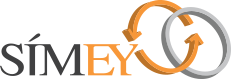 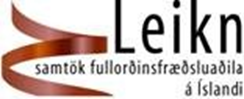 Námsleiðir í fullorðinsfræðslu
Framkvæmd fræðsluáætlana fyrir Slippinn, Búsetudeild Akureyrarbæjar, Heilbrigðisstofnun Norðurlands (í samstarfi við Farskólann og Þekkingarnet Þingeyinga).
Samstarf við Hæfnisetur Ferðaþjónustunnar og stefna á að efla starfsþróun innan ferðaþjónustunnar  á Eyjafjarðarsvæðinu til muna, og með fókus á veitingastaði til þess að byrja með.
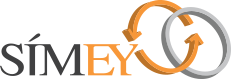 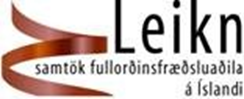 Námsleiðir í fullorðinsfræðslu
Aukin krafa um réttindi. Dæmi um þetta eru bílstjórar sem sinna gripaflutningum – meirapróf er ekki lengur nóg.
Allt sem snýr að landbúnaði hefur færst inn í mismunandi tölvubúnað, bæði stýring, eftirlit o.fl. Hefur áhrif á framleiðni búa og þá styrki sem hægt er að sækja um.
Matvælaframleiðsla – hér þarf að efla alla endurmenntun því við erum svo langt frá því að vera sjálfbær, hér þyrfti að gera betur. Garðyrkja – eitt af stærri sóknarfærum skólans. Skipulagsmál – tiltölulega nýtt fagsvið miðað við margt annað. Málaflokkur sem er í örri þróun og því nauðsynlegt að veita aðhald.
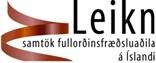 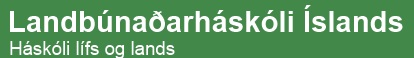 Námsleiðir í fullorðinsfræðslu
Fjórða iðnbyltingin og þær breytingar sem hún mun hafa í för með sér fyrir starfsmenn í íslenskum iðnaði. 
	Snjallsími + Internet	Skýjaþjónustur 	 Gervigreind
	Rauntíma hugbúnaður 	 Sjálfvirknivæðing vinnuferla
	Hlutanetið (Internet of Things, IoT)  
	Gagnvirkur- og 	sýndarveruleiki
	Þrívíddarprentun  Róbótatækni og drónar
	Sjálfkeyrandi ökutæki 	Orkugeymsla
	Blockchain
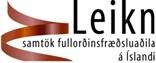 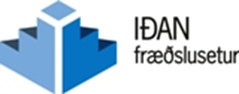 Námsleiðir í fullorðinsfræðslu
Framtíðarsýn 
Meiri þjónusta við fyrirtæki. Það er mjög mikilvægt að nálgast vinnumarkaðinn, og að endurmenntun tengist kjarasamningum. 
Aukin ferðaþjónusta kallar á alls konar tækifæri og sókn í endurmenntun, sem er spennandi að taka þátt í.
Innflytjendur hafa aldrei verið fleiri á Íslandi en núna – þeir eru hópur sem þarf að sinna.
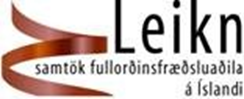 Námsleiðir í fullorðinsfræðslu
Framtíðarsýn 
Fjarnám og nýjar kennsluaðferðir – notkun IPAD í kennslu
Breytt hlutverk fræðslumiðstöðva? 
Náms- og starfráðgjöf og raunfærnimat þróast 
Við megum aldrei gleyma mikilvægi símenntunar og fullorðinsfræðslu – ekki bara fyrir einstaklingana heldur allt samfélagið allt.
Takk fyrir.
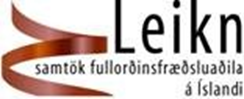